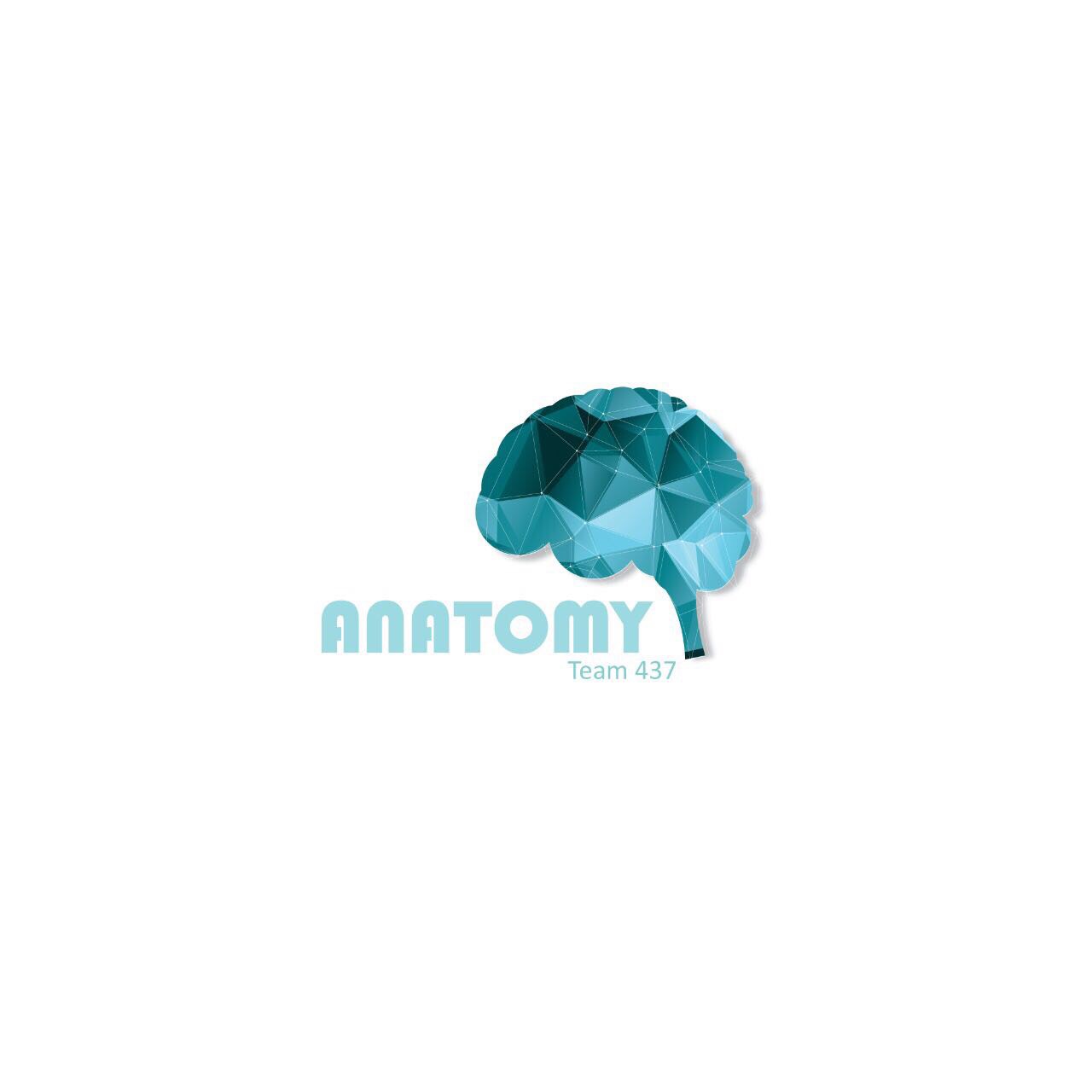 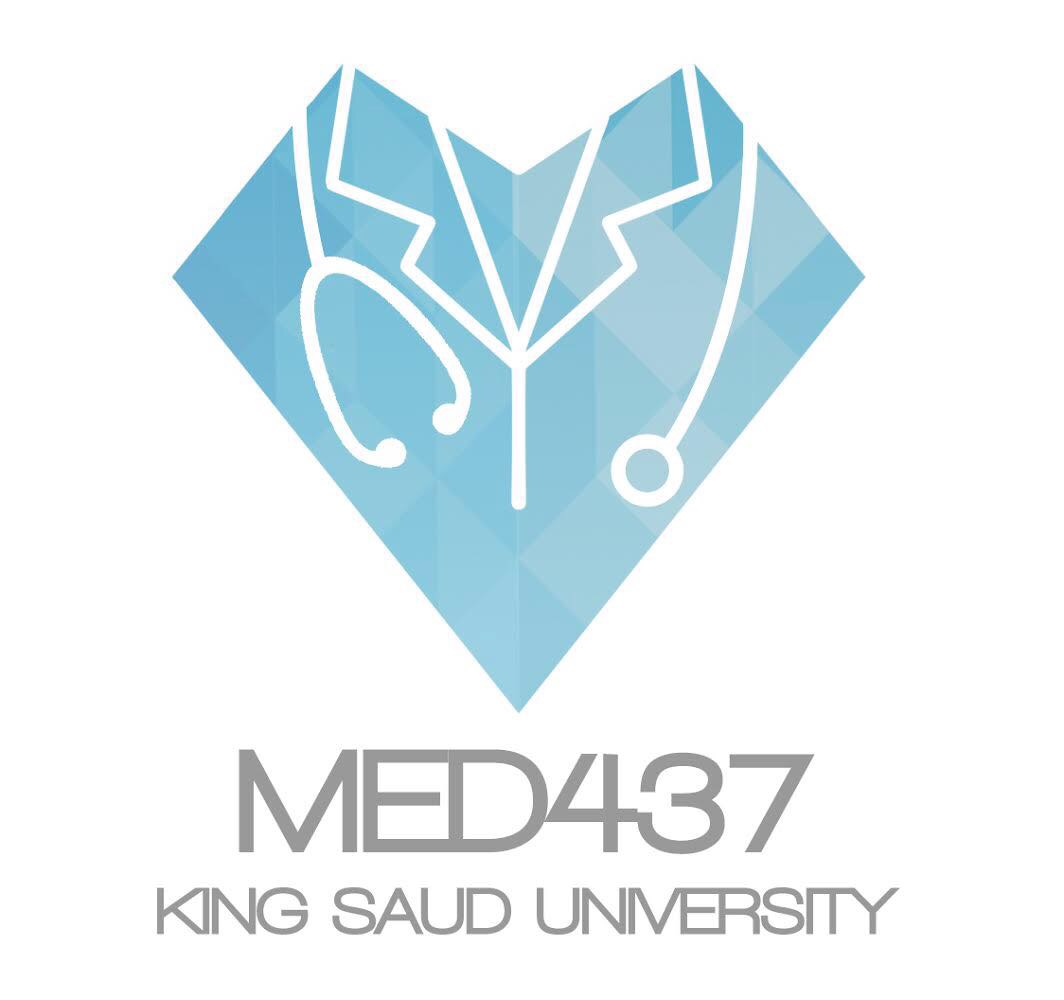 Frontal and the Medial Compartments of Thigh
Lecture 16
Please check our Editing File.
{وَمَنْ يَتَوَكَّلْ عَلَى اللَّهِ فَهُوَ حَسْبُهُ}
هذا العمل لا يغني عن المصدر الأساسي للمذاكرة
Objectives
List the name of muscles  of anterior compartment of thigh.
Describe the anatomy of muscles of anterior compartment of thigh regarding: origin, insertion, nerve supply and actions.
List the name of muscles of medial compartment of thigh.
Describe the anatomy of muscles of medial compartment of thigh regarding: origin, insertion, nerve supply and actions.
Describe the anatomy of femoral triangle & adductor canal regarding: site, boundaries and contents.
Text in BLUE was found only in the boys’ slides
Text in PINK was found only in the girls’ slides
Text in RED is considered important 
Text in GREY is considered extra notes
Team 436
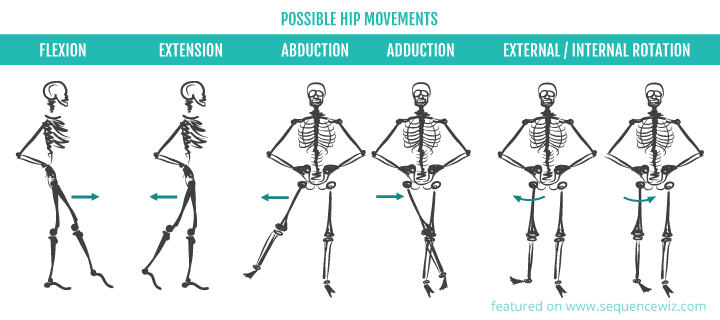 Or lateral
Or medial
The thigh is divided into 3 compartments 
by 3 intermuscular septa (extending from deep fascia into femur)
Medial Compartment:


Adductors of hip:
  1- Adductor longus muscle. 
   2- Adductor brevis muscle.
   3- Adductor magnus
     (adductor part) muscle.
   4- Gracilis muscle.

Nerve supply:
     Obturator nerve.
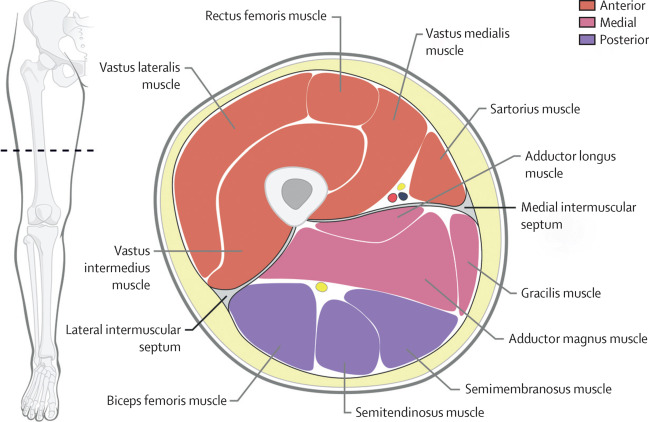 ,L
Anterior Compartment:
Extensors of knee:
    Quadriceps femoris.

Flexors of hip:
    1-Sartorius muscle.
    2-Pectineus muscle.
    3- psoas major muscle.
    4- Iliacus muscle.

Nerve supply: 
      Femoral nerve.
femur
Posterior Compartment:

 Flexors of knee & extensors of hip:
   Hamstrings muscle.

Nerve supply:
     Sciatic nerve.
Longus = Long
Brevis = Short
Magnus = Big
Anterior compartment
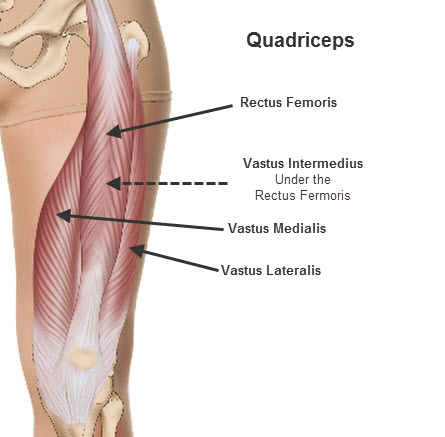 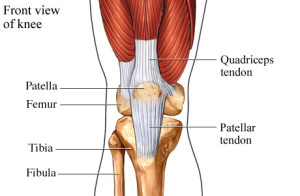 Anterior compartment
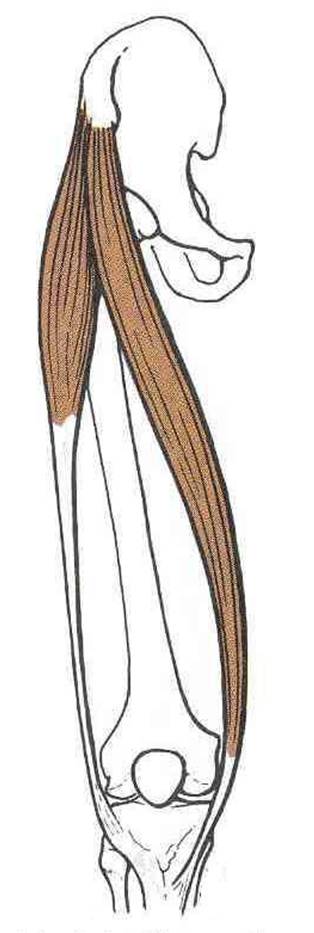 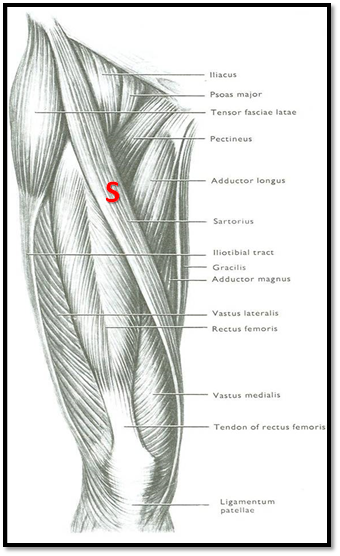 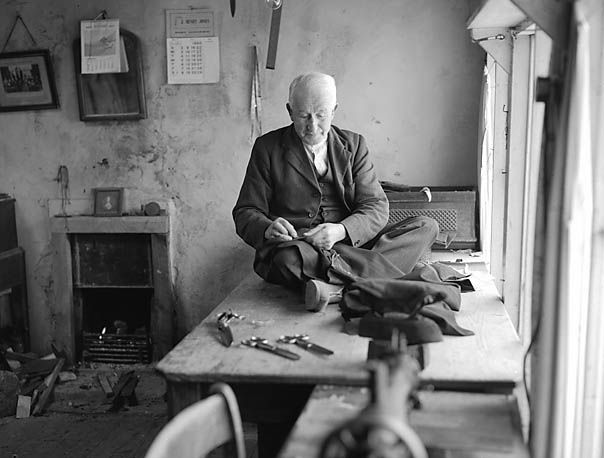 Anterior compartment
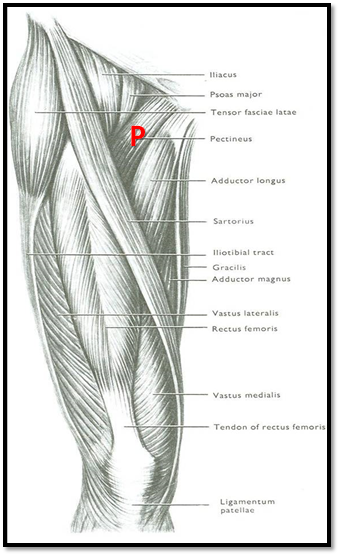 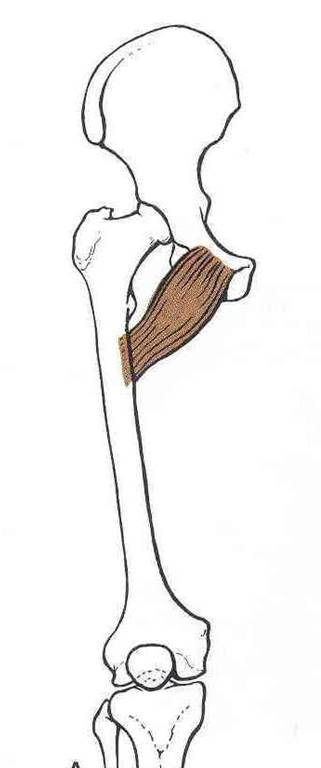 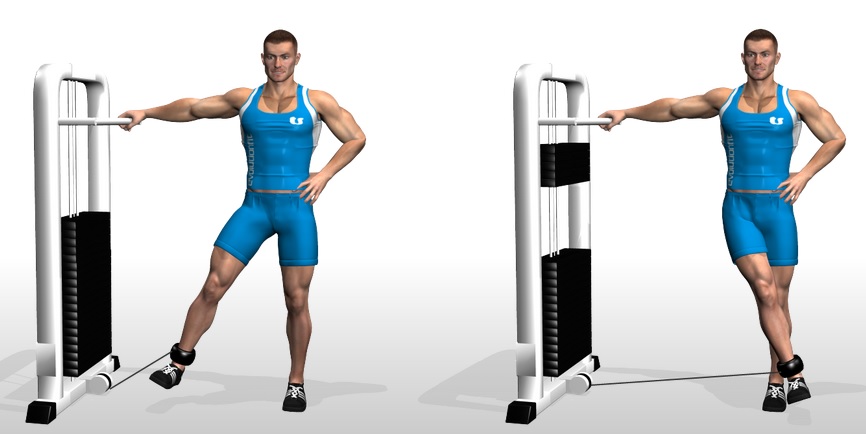 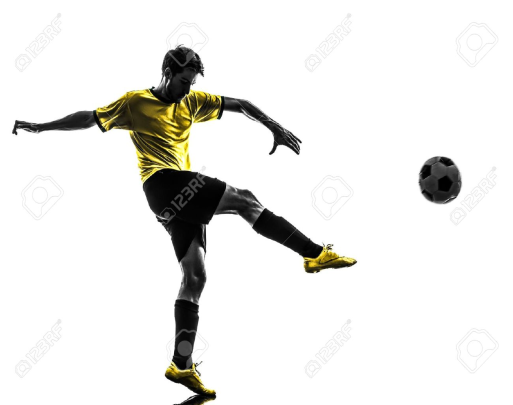 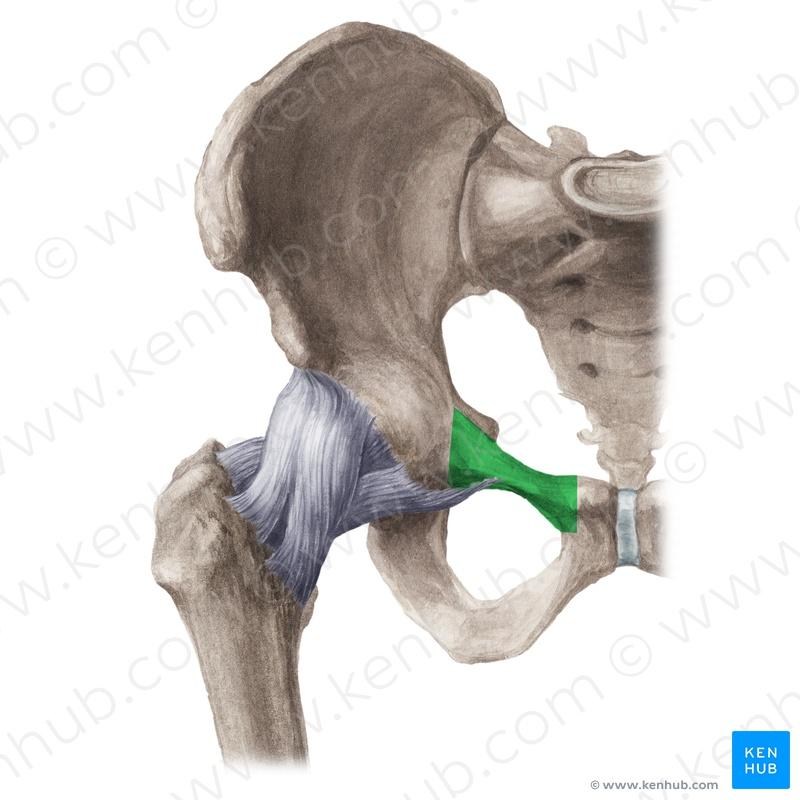 Anterior compartment
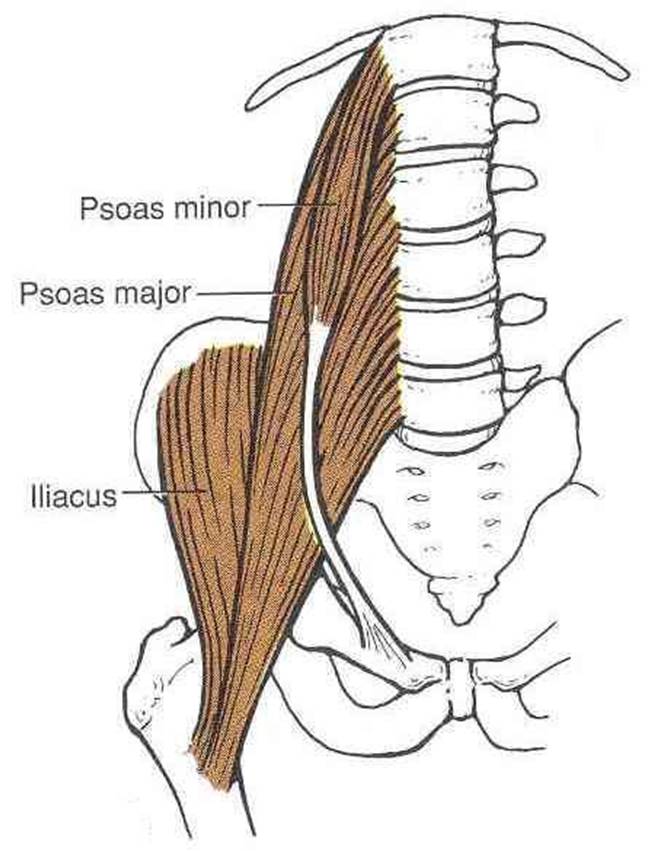 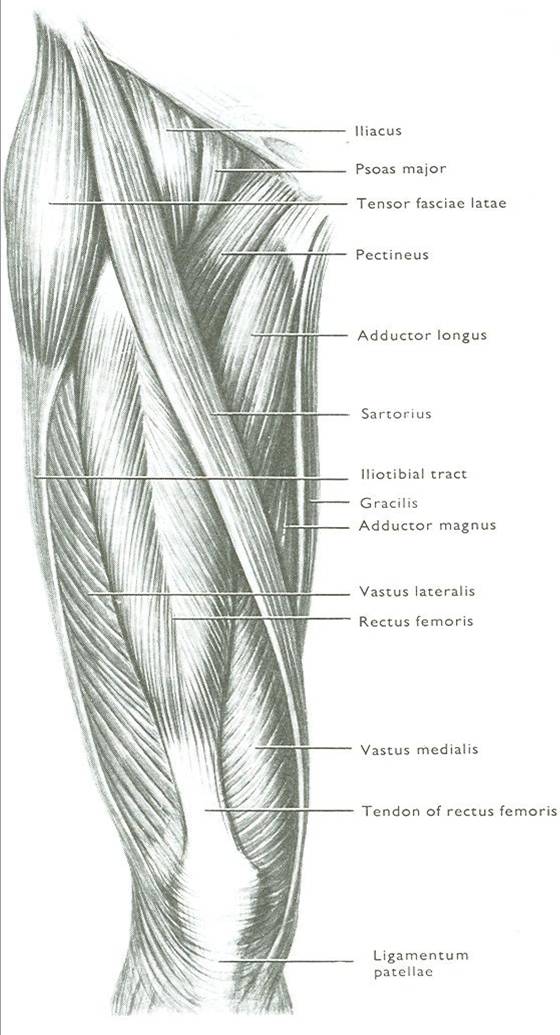 Medial compartment
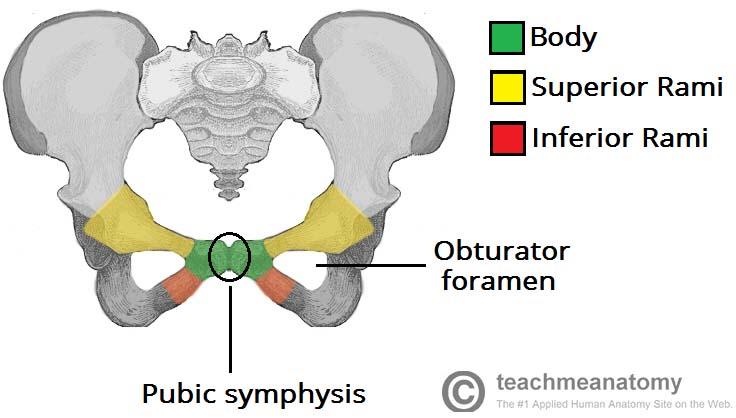 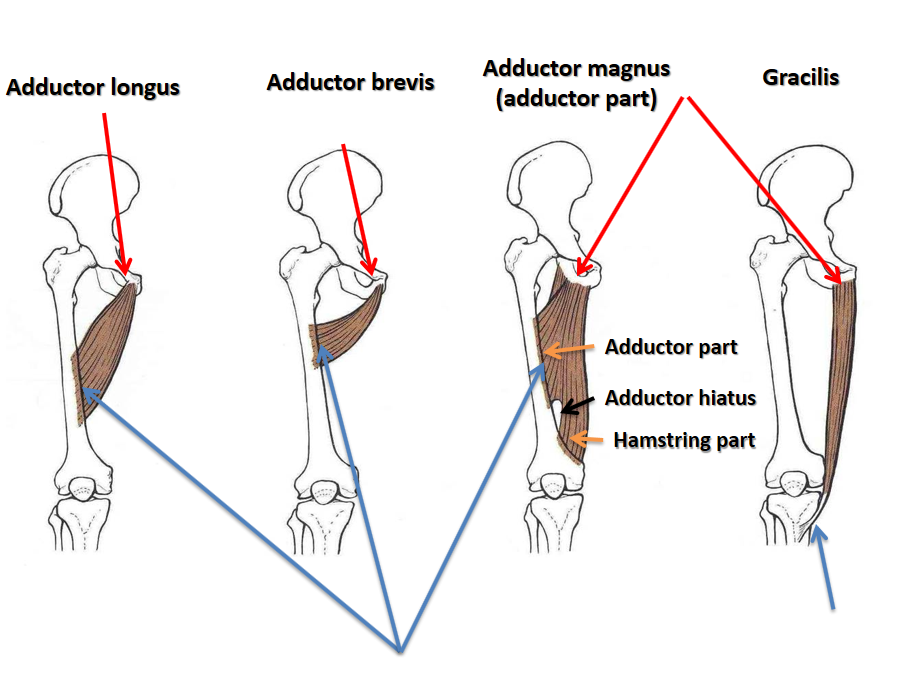 (The most medial )
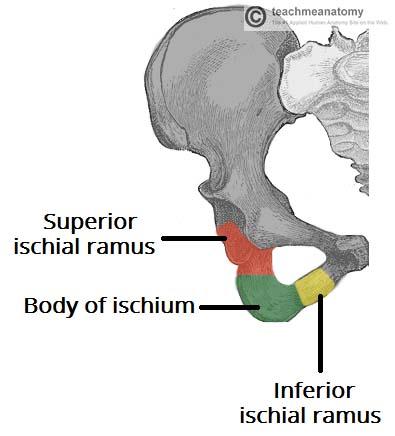 Extra for understanding
Origins are shown in red arrows
Insertions are shown in blue arrows
Note that Adductor magnus and Gracilis have the same origin as mentioned in the boys slides, according to Gray's Anatomy for Students
Extra notes: 
-Adductor magnus is greater than longus 
-Gracilis muscle is the second one from SGS which share the same insertion ((Upper part of medial
surface of tibia))
FEMORAL TRIANGLE
CONTENTS:
Femoral vein  
Femoral artery
Femoral nerve “the nerve is outside femoral sheath”.
Deep inguinal lymph nodes.
Site:
  Upper 1/3 of front of thigh.

BOUNDARIES:
 Base: inguinal ligament.
 Lateral: medial border of sartorius.
 Medial: medial border of adductor longus.

 ROOF:
 Skin.
 Fasciae*: superficial & deep.

 FLOOR: From medial to lateral

Adductor longus muscle.
Pectineus muscle.
Psoas major muscle.
Iliacus muscle.
Both vein & artery are enclosed in 
a fascial envelope (Femoral sheath).
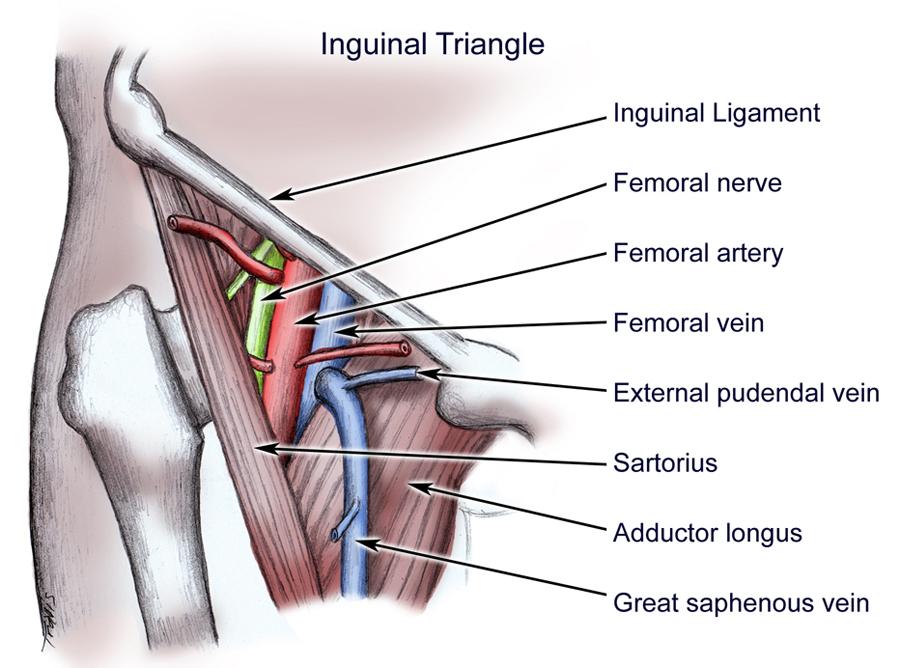 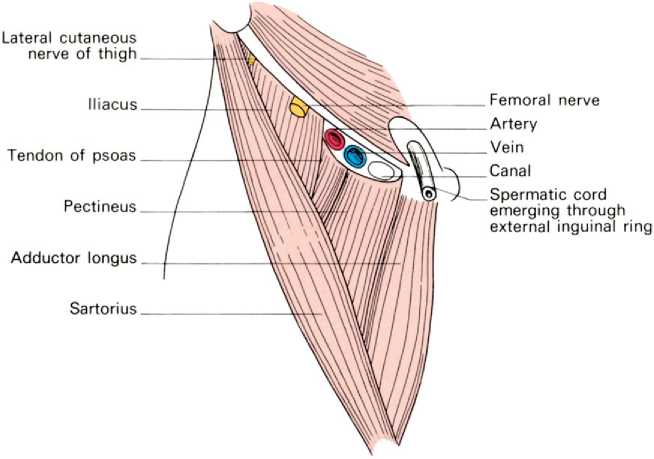 *fasciae = connective tissue
ADDUCTOR CANAL (Subsartorial canal)
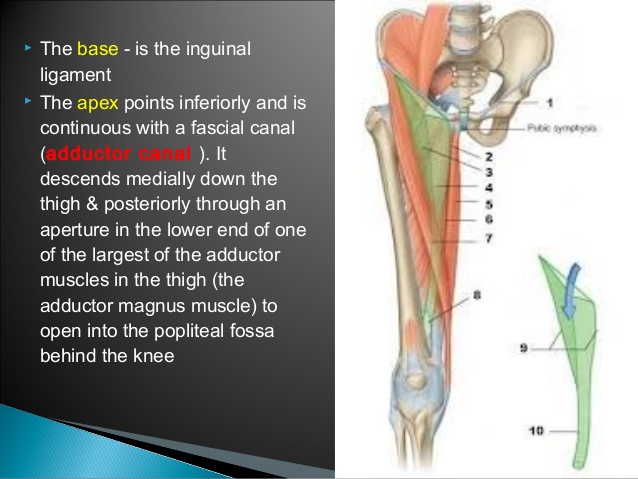 (Deep to Sartorius muscle) اسم آخر لها ، لأنها تقع
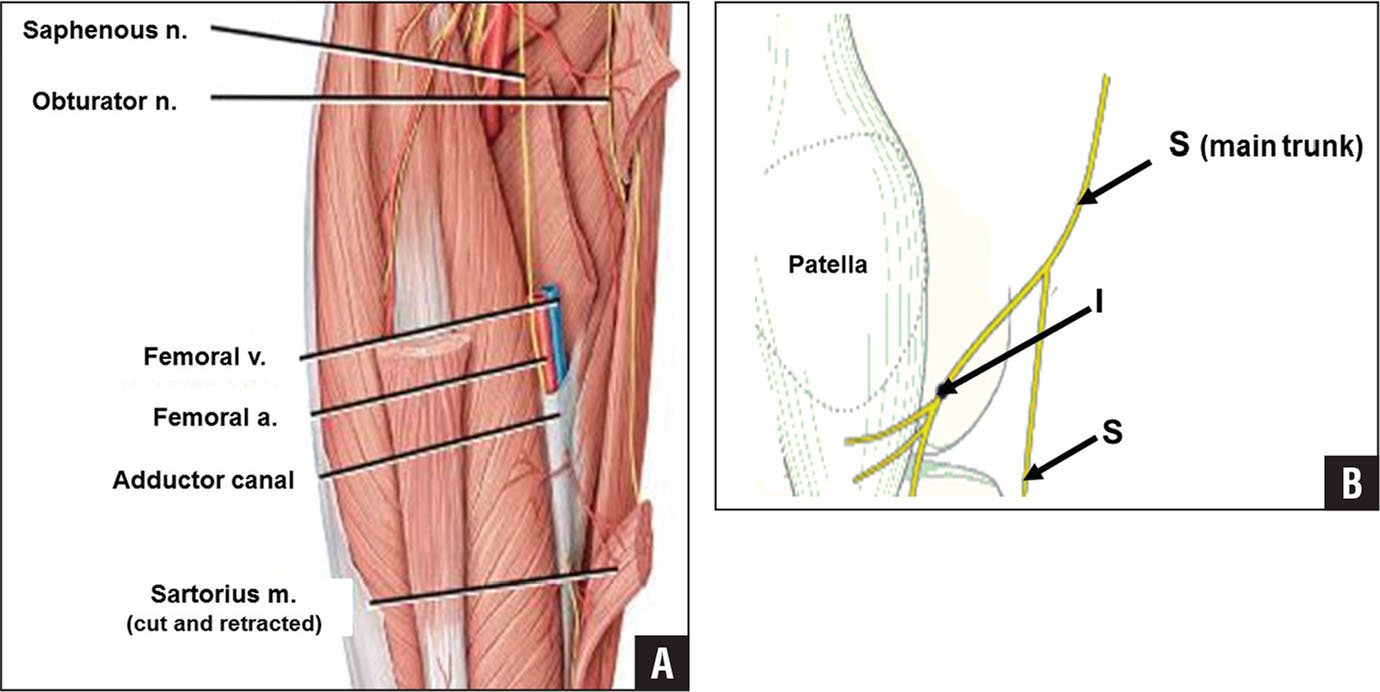 DEFINITION:
  intermuscular passage of  A fascial envelope for femoral artery & vein to become the popliteal vessels in the popliteal fossa at the back of knee.

 Team 436: (Other def: it is an aponeurotic tunnel of femoral artery & vein) .

 SITE:
   In middle 1/3  of front of  thigh.

 EXTENT: 
   From apex of femoral triangle to adductor hiatus 
  (in adductor magnus).

 BOUNDARIES: 
   Roof: Sartorius muscle.
   Floor: Adductor longus & magnus muscles.
Located deep to 
Sartorius muscle.
MCQs
(1) the thigh is divided into?
A- 2 compartments 
B- 3 compartments 
C- 4 compartments 
 
(2) flexor of the hip?
A- sartorius
B- adductor longus
C- adductor brevis
 
(3) the origin of sartorius ?
A- anterior superior iliac spine
B- anterior inferior iliac spine
C- front of the shaft of femur
(4) the insertion of adductor longus?
A- posterior border of femur (linea aspera)
B- upper part of medial surface of tibia
C- front of shaft of femur
 
(5) the base of femoral triangle?
A- medial border of adductor longus
B- medial border of sartorius
C- inguinal ligament
SAQ
(1)  Where is the femoral triangle located?

(2) What’s the content of the femoral triangle floor from medial to lateral?

(3) Name 3 muscles that are supplied by femoral nerve?
Answers (MCQs) 
1-B
2-A
3-A
4-A
5-C
Answers (SAQ)
(1) Upper 1/3 of front of thigh.


(2) Adductor longus muscle.
Pectineus muscle.
Psoas major muscle.
Iliacus muscle


(3)
1-Sartorius muscle.
2-Pectineus muscle.
3- psoas major muscle.
4- Iliacus muscle.
Team Members
Faisal Fahad Alsaif (Team Leader)Abdulaziz Al dukhayel ‏Fahad Alfaiz ‏Akram Alfandi ‏Saad Aloqile ‏Saleh Almoaiqel ‏Abdulaziz Alabdulkareem ‏Abdullah Almeaither ‏Yazeed Aldossari ‏Muath Alhumood Abdulrahman Almotairi
‏
Abdulelah Aldossari ‏Abdulrahman Alduhayyim ‏Hamdan Aldossari ‏Abdullah Alqarni ‏Mohammed Alomar ‏Abdulrahman Aldawood ‏Saud Alghufaily ‏Hassan Aloraini Khalid Almutairi‏‏
Lamia Abdullah Alkuwaiz (Team Leader)
Rawan Mohammad Alharbi
Abeer AlabduljabbarAfnan Abdulaziz AlmustafaAhad AlgrainAlanoud AlmansourAlbandari AlshayeAlFhadah abdullah alsaleemArwa AlzahraniDana Abdulaziz AlrasheedDimah Khalid AlaraifiGhada AlhaidariGhada AlmuhannaGhaida AlsanadHadeel Khalid AwartaniHaifa AlessaKhulood AlwehabiLayan Hassan AlwatbanLojain AzizalrahmanLujain Tariq AlZaid
Maha BarakahMajd Khalid AlBarrakNorah AlharbiNouf AlotaibiNoura Mohammed AlothaimRahaf Turki AlshammariReham AlhalabiRinad Musaed AlghoraibySara AlsultanShahad AlzahraniWafa AlotaibiWejdan Fahad AlbadraniWjdan AlShamry
Abdulmajeed Alwardi ‏Abdulrahman Alageel ‏Rayyan Almousa ‏Sultan Alfuhaid ‏Ali Alammari ‏Fahad alshughaithry Fayez Ghiyath Aldarsouni ‏Mohammed Alquwayfili ‏‏Abduljabbar Al-yamani ‏Sultan Al-nasser ‏Majed Aljohani ‏Zeyad Al-khenaizan ‏Mohammed Nouri ‏Abdulaziz Al-drgam ‏Fahad Aldhowaihy ‏Omar alyabis